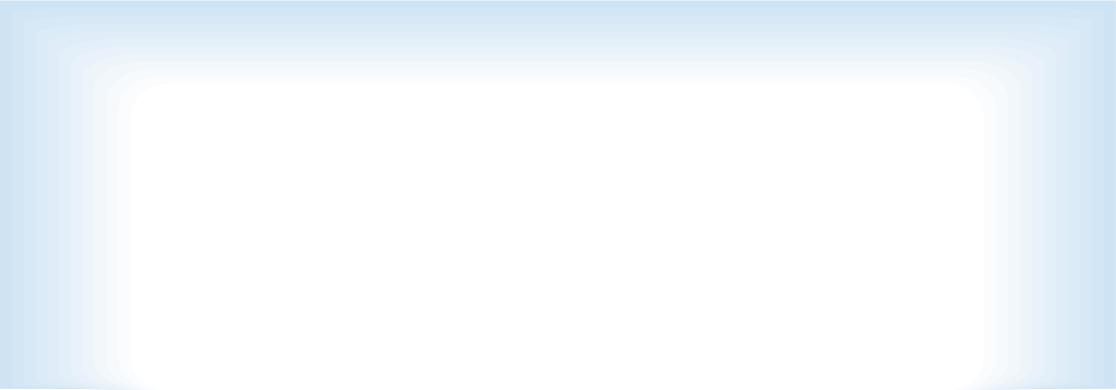 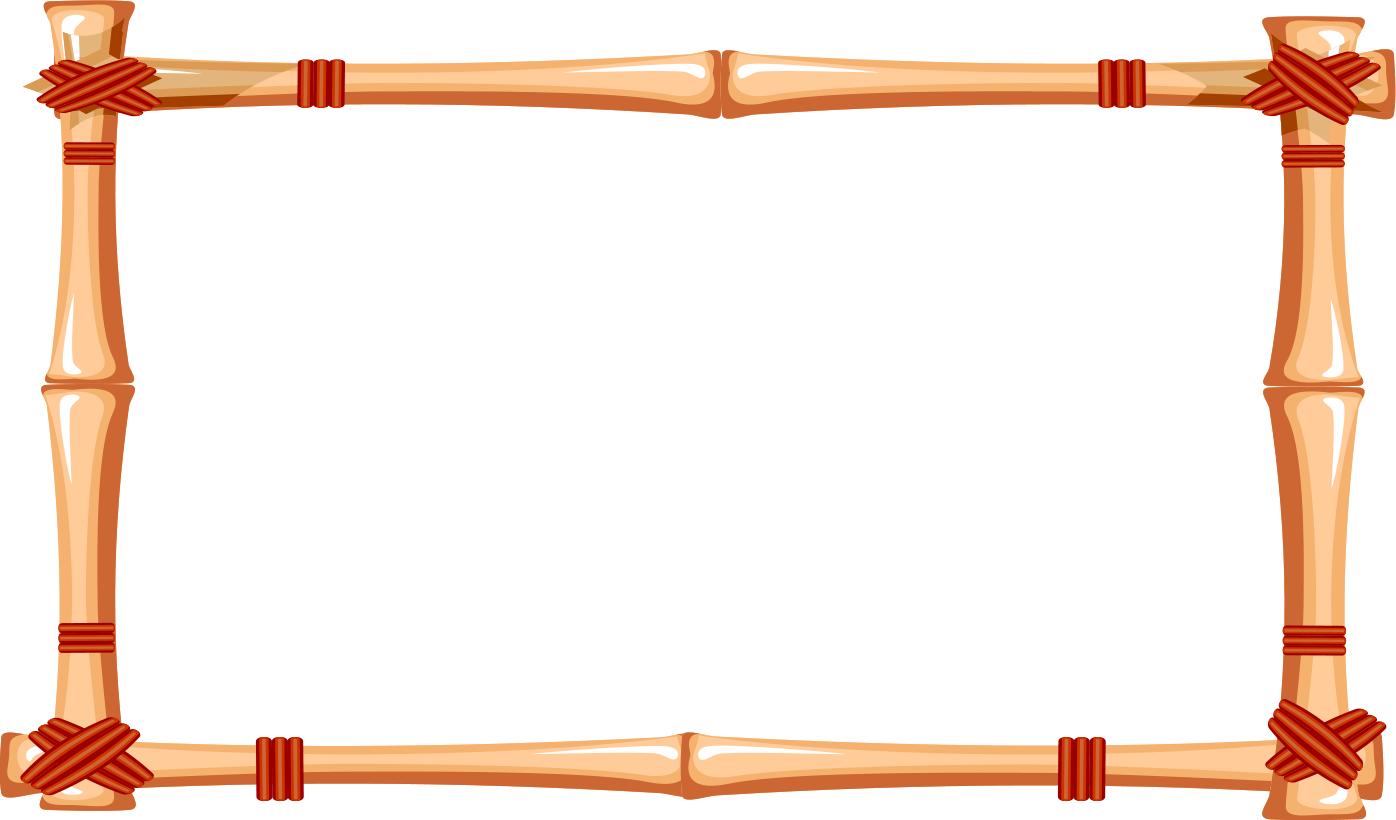 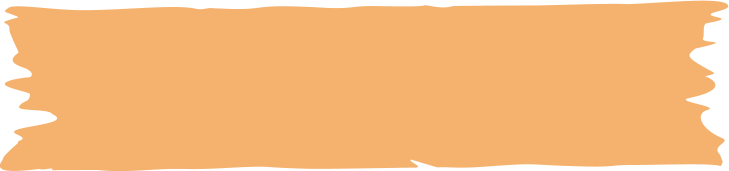 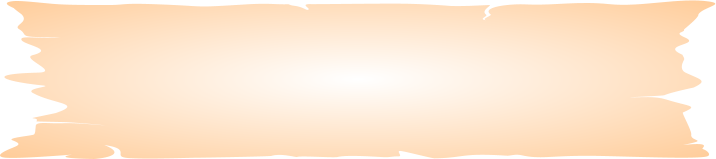 А еще мы умные, веселыеи находчивые.
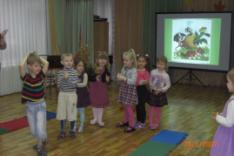 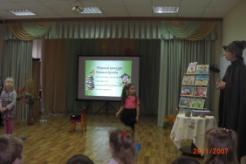 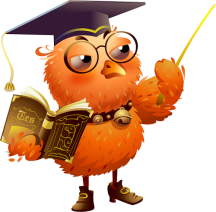 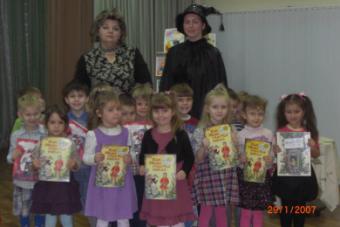 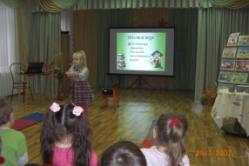 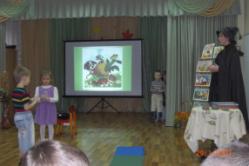 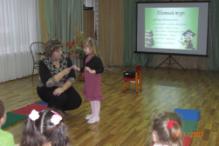